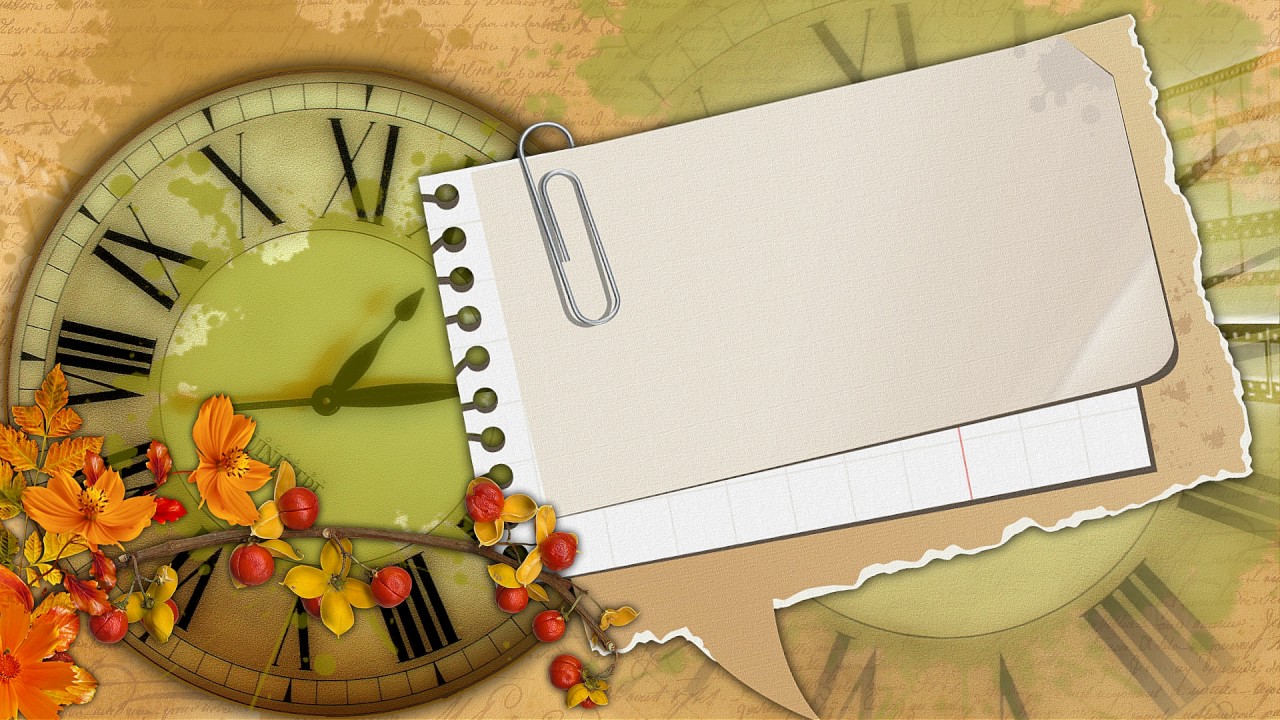 Страницы памяти листает время Промчался день, неделя, год и век, И в книге жизни оставляет Свой след потомкам каждый человек!
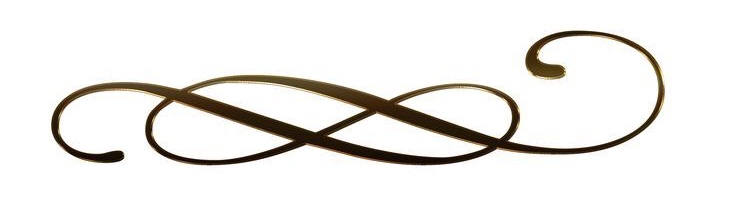 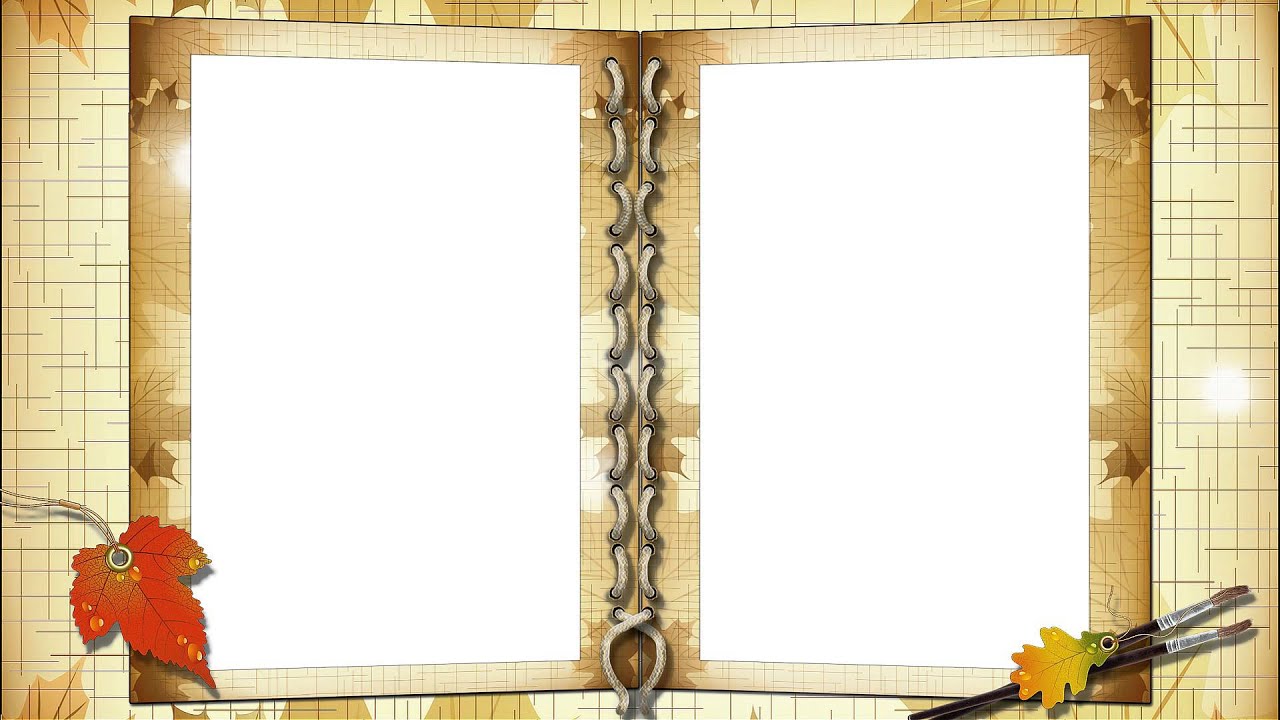 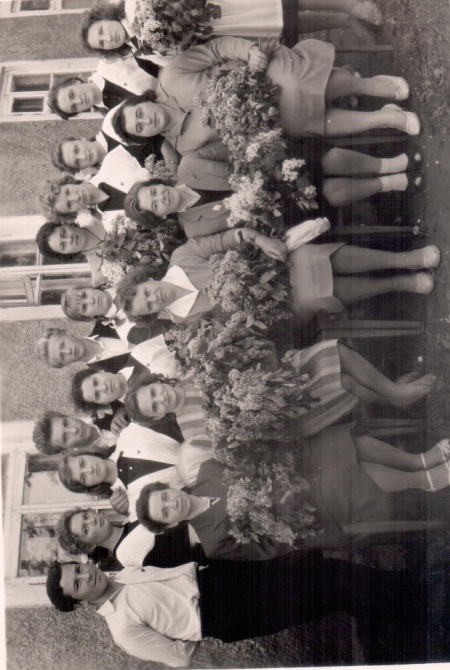 1964 год
В новой школе первый выпуск
Директор Иванова Н.А.
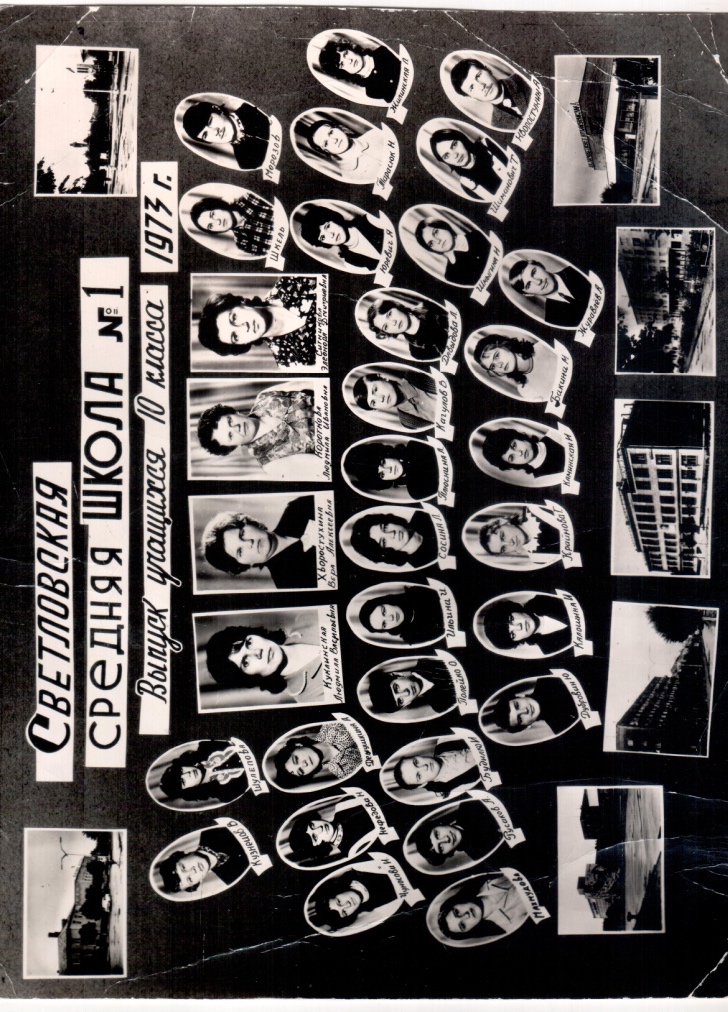 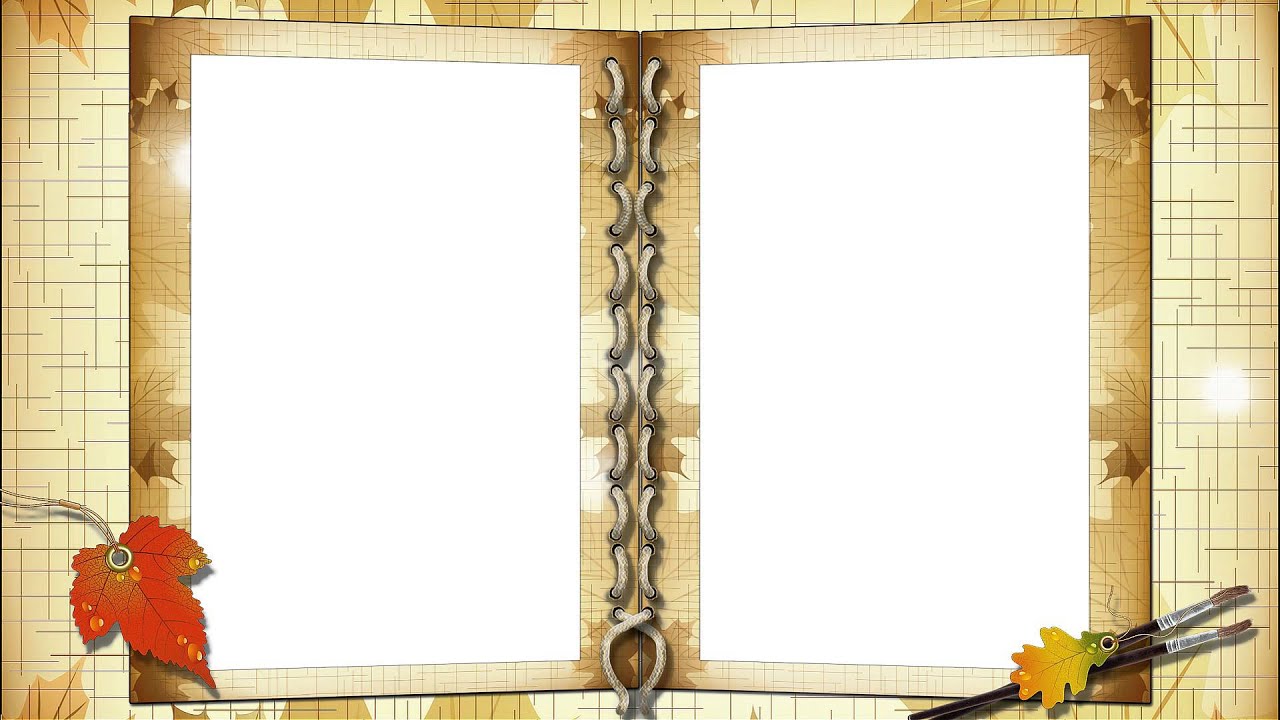 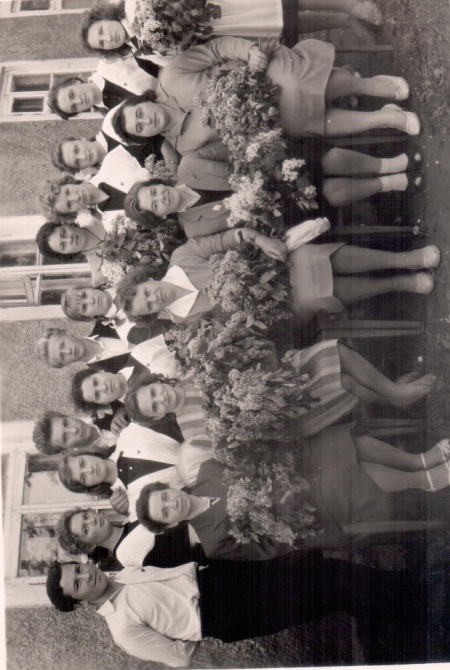 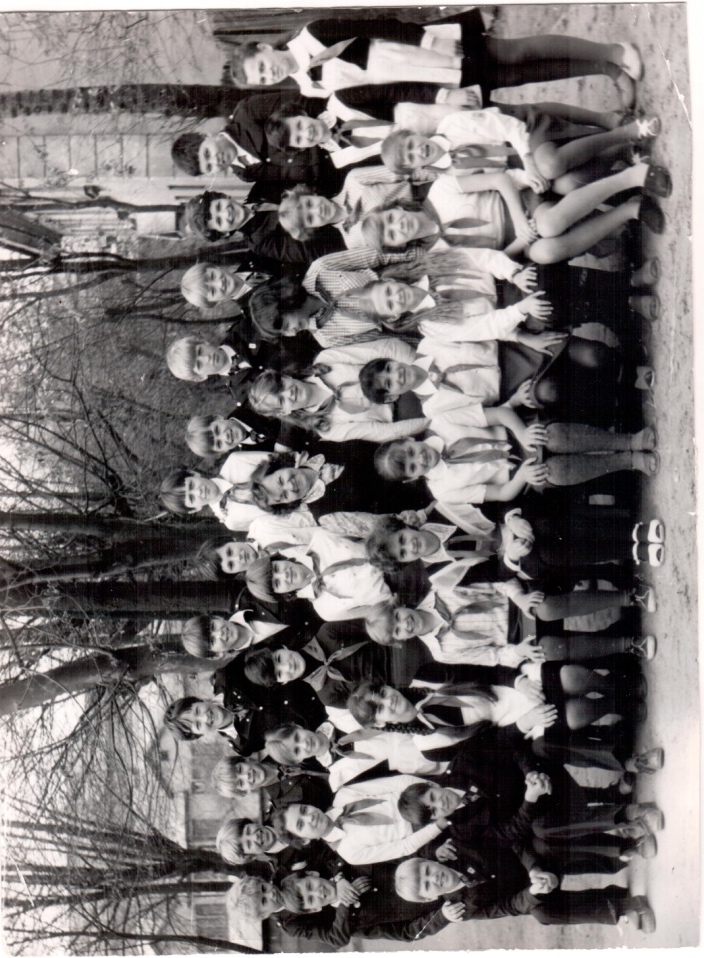 1964 год
В новой школе первый выпуск
Директор Иванова Н.А.
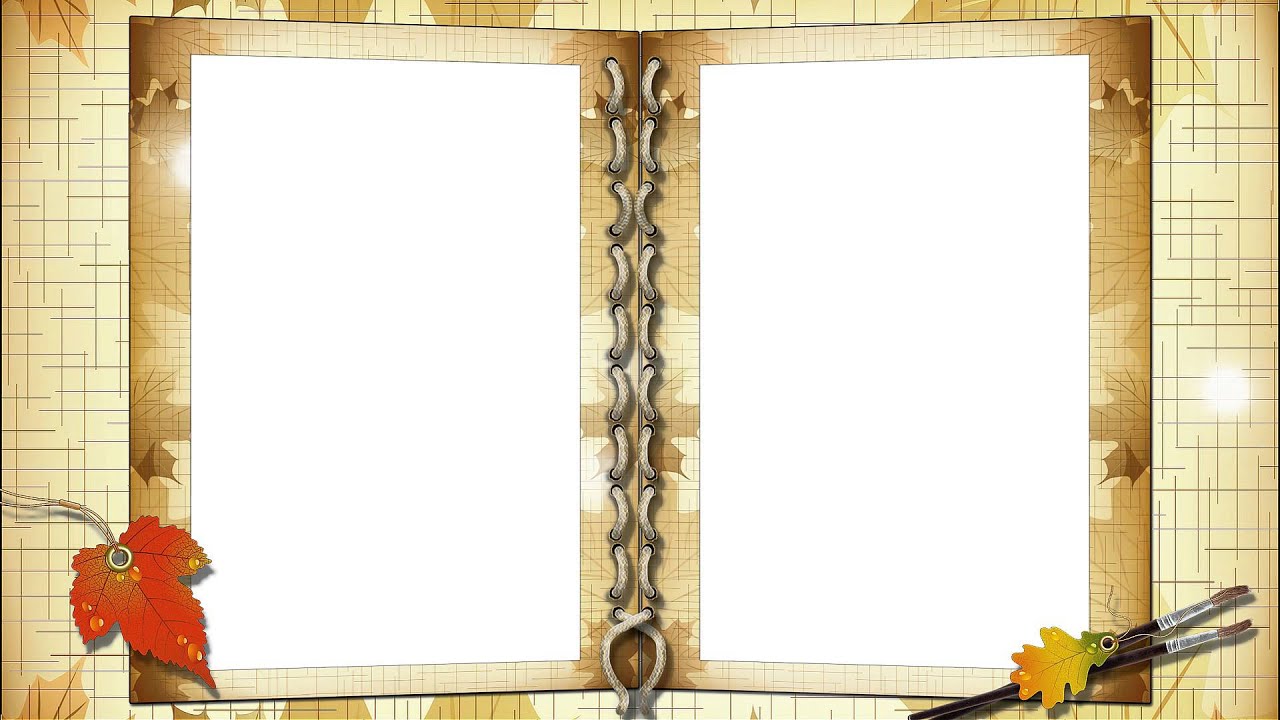 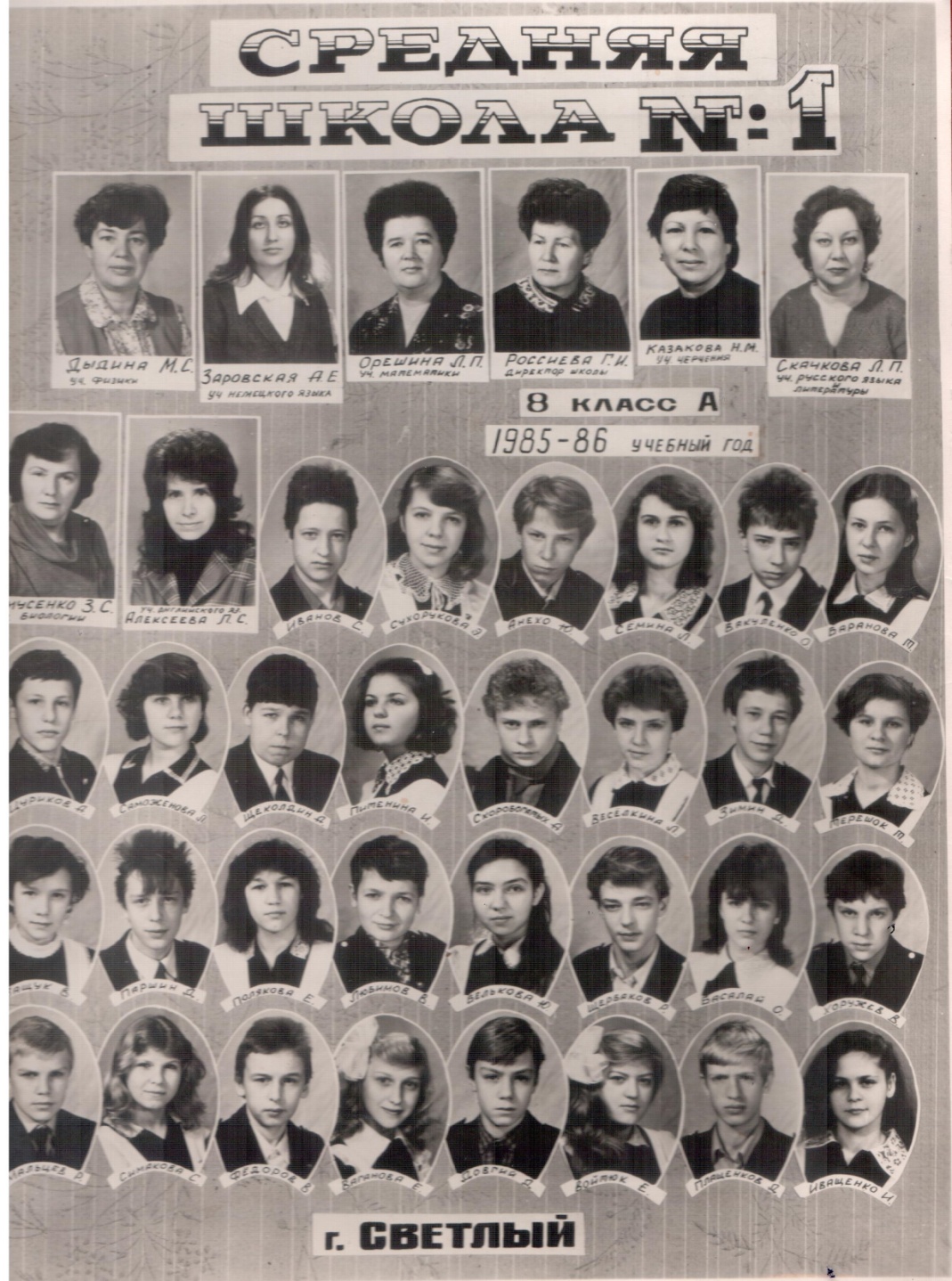 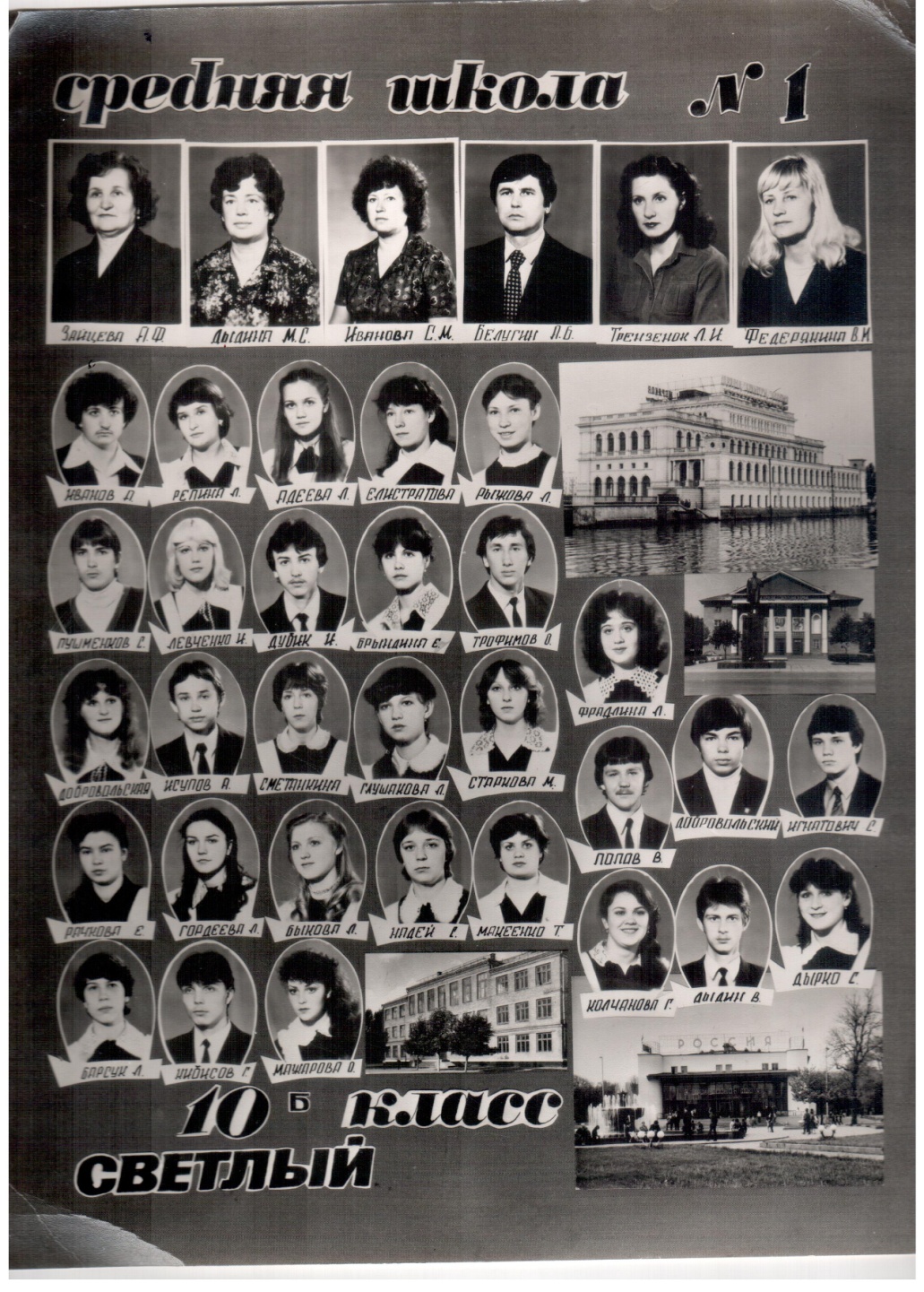 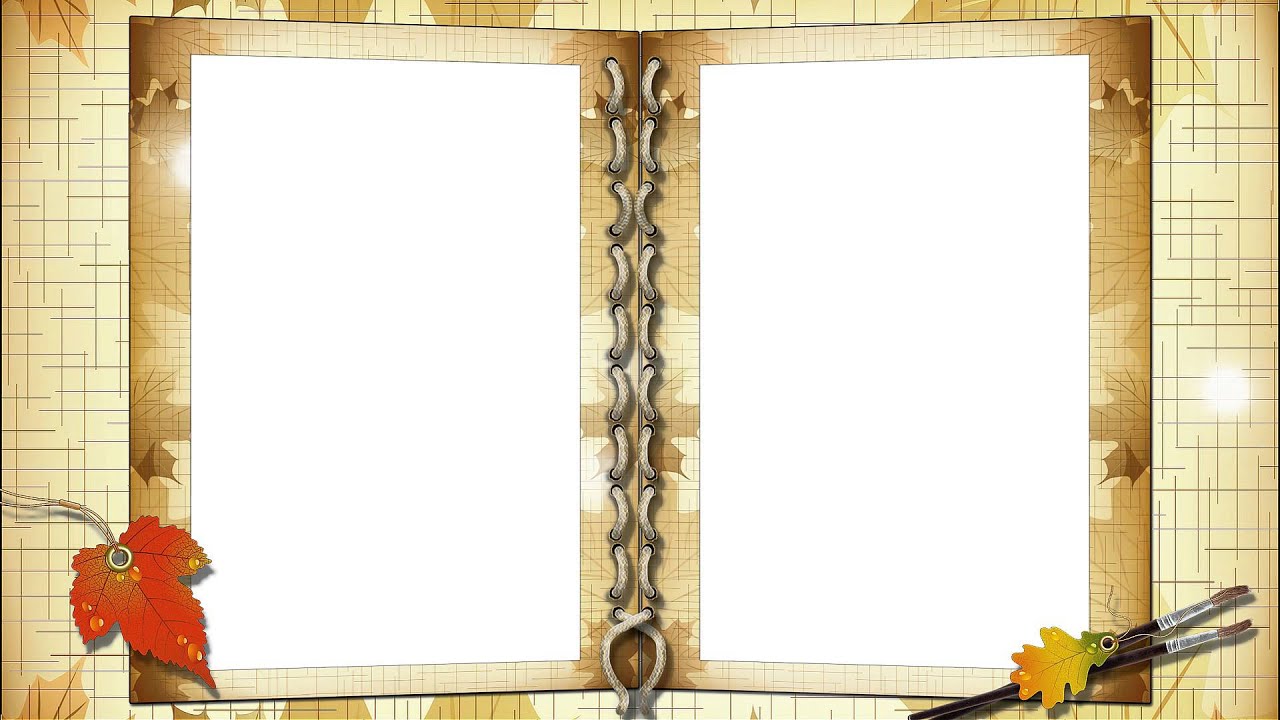 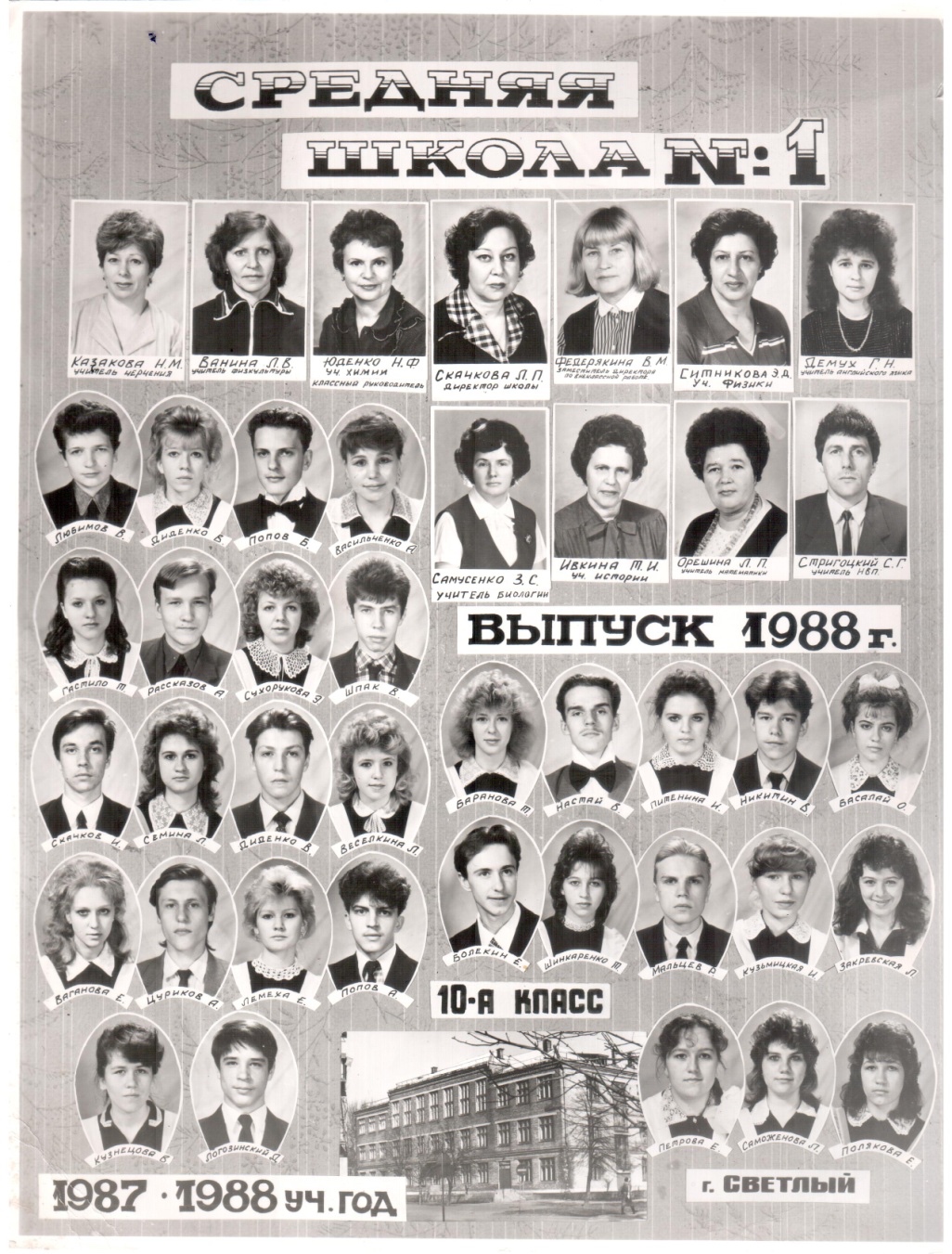 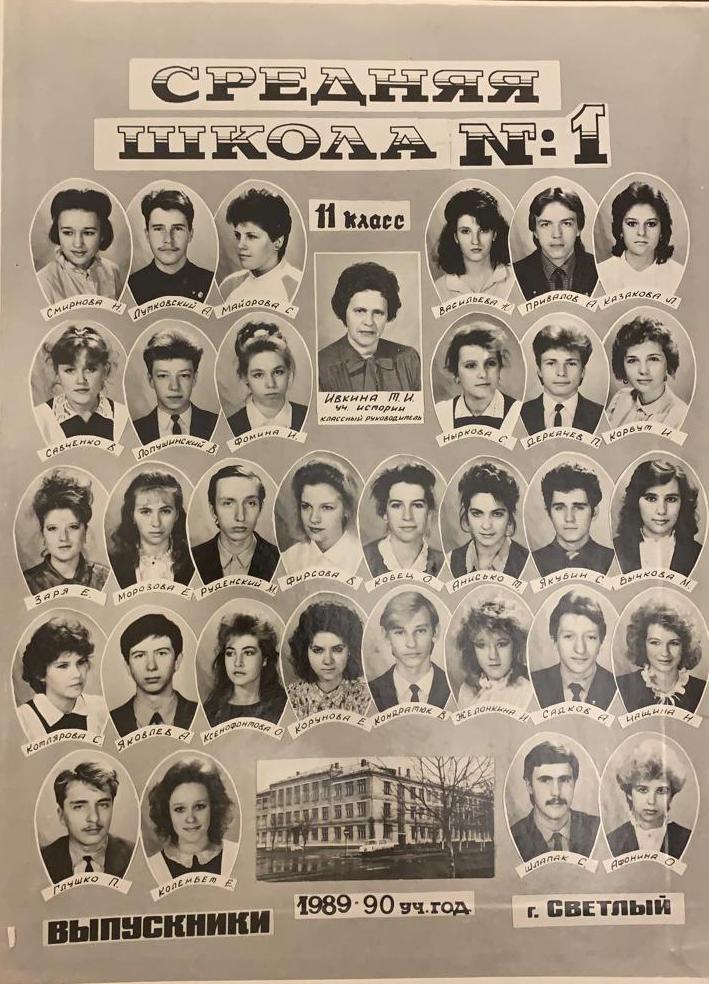 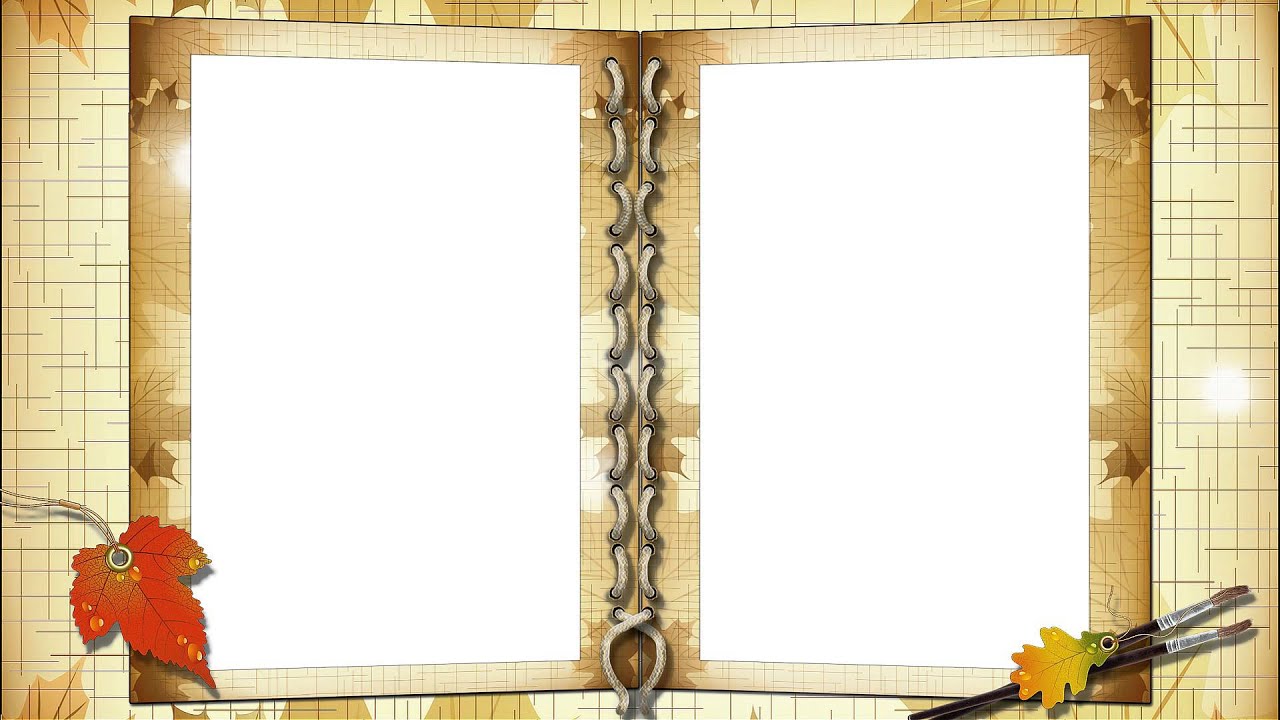 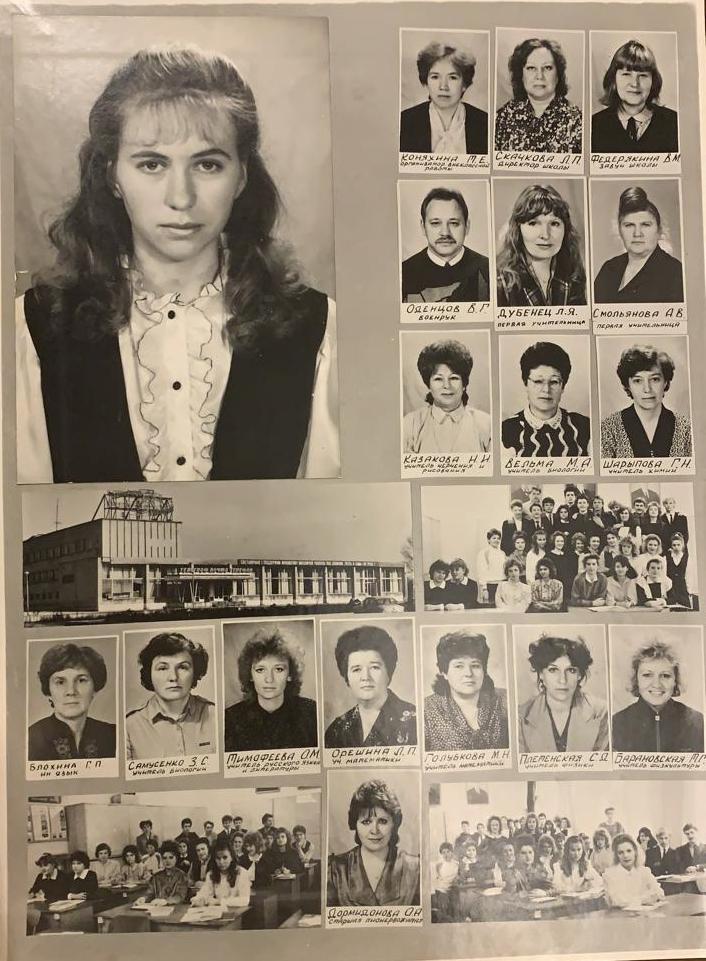 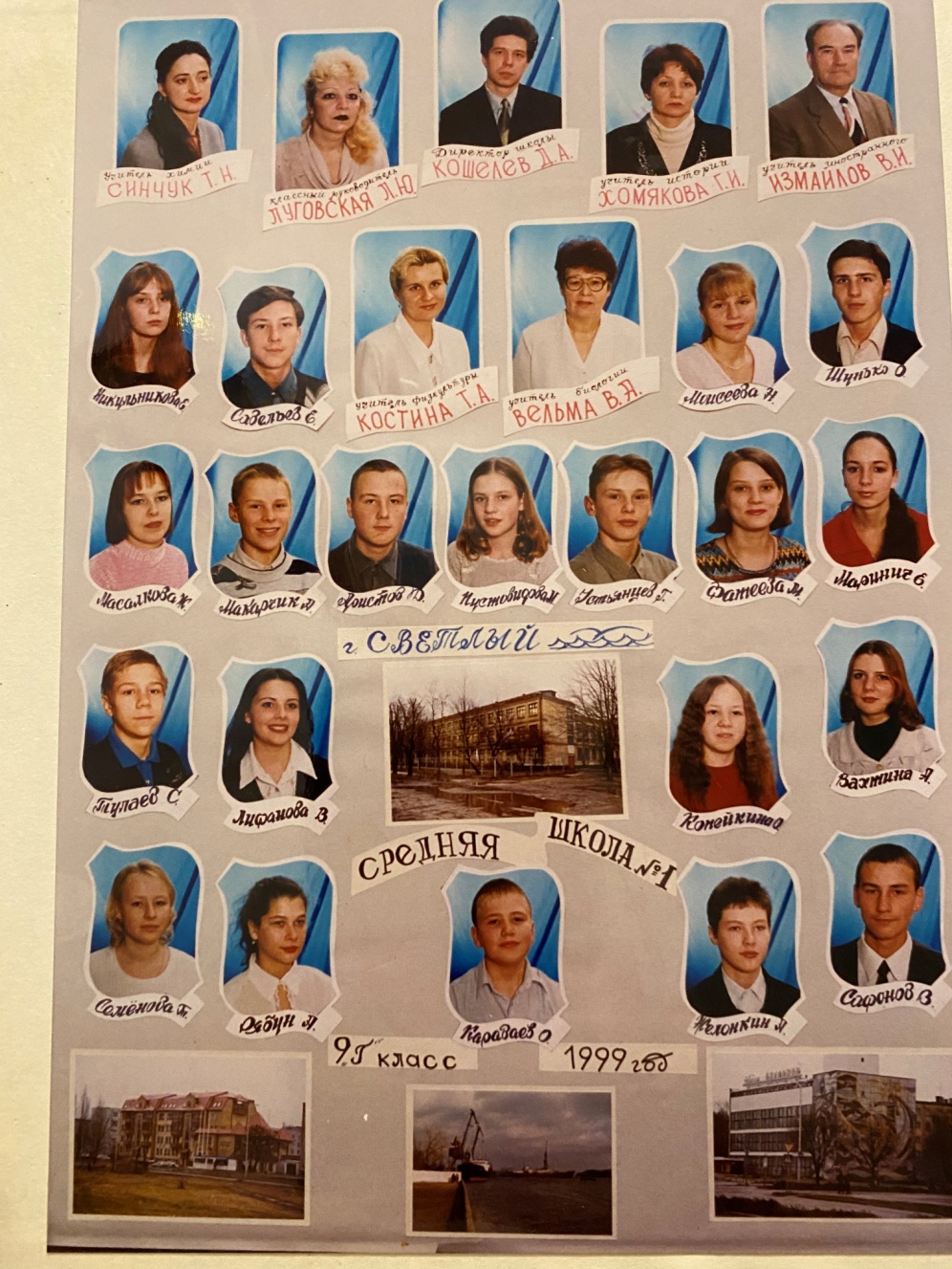 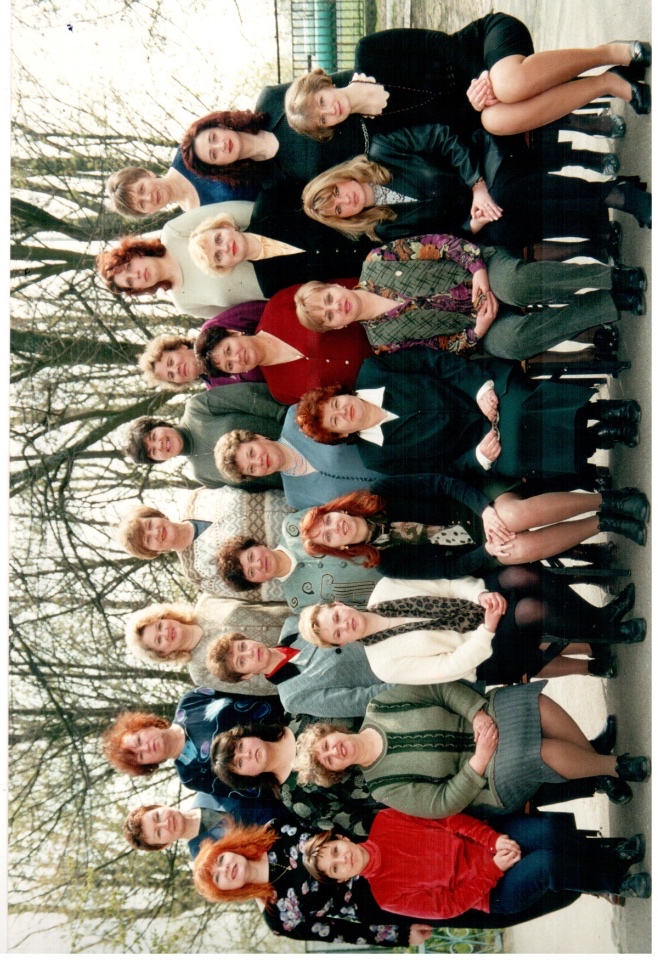 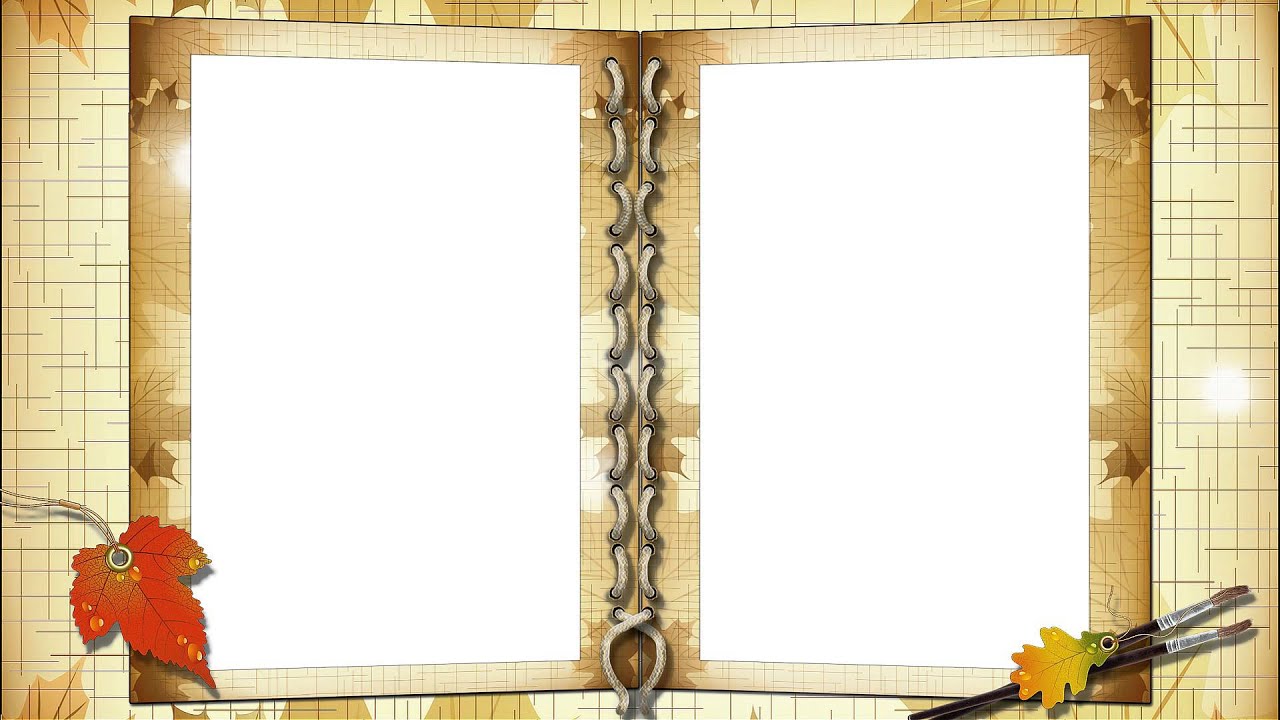 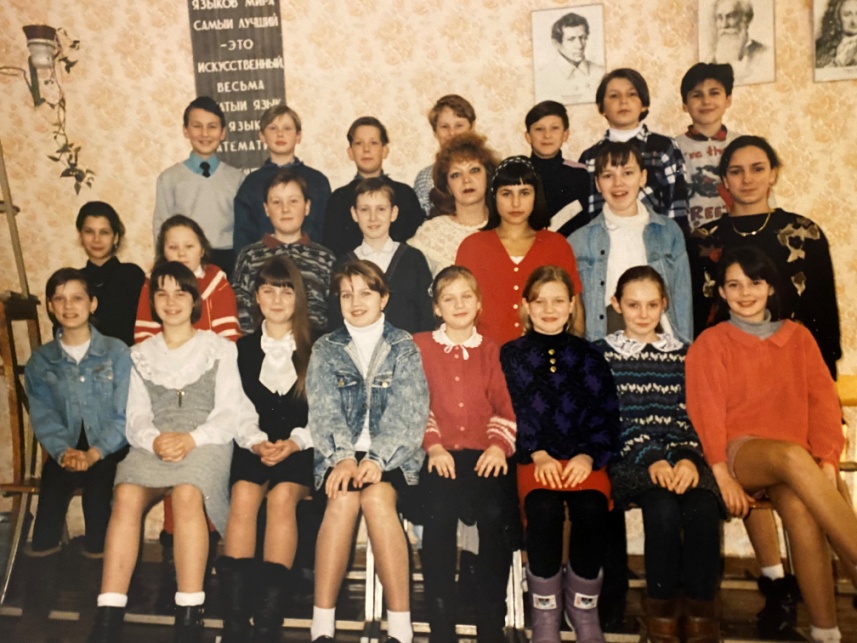 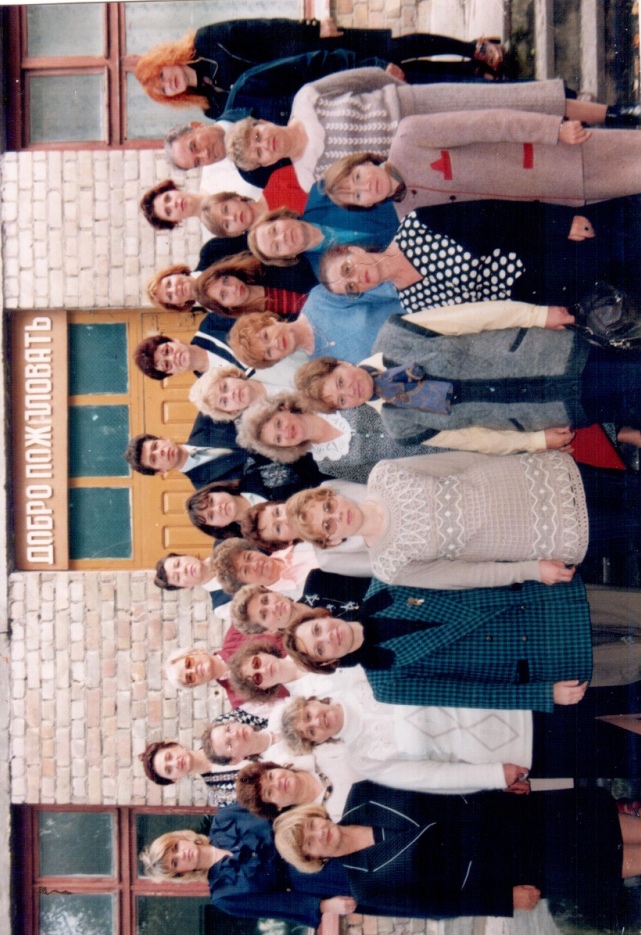 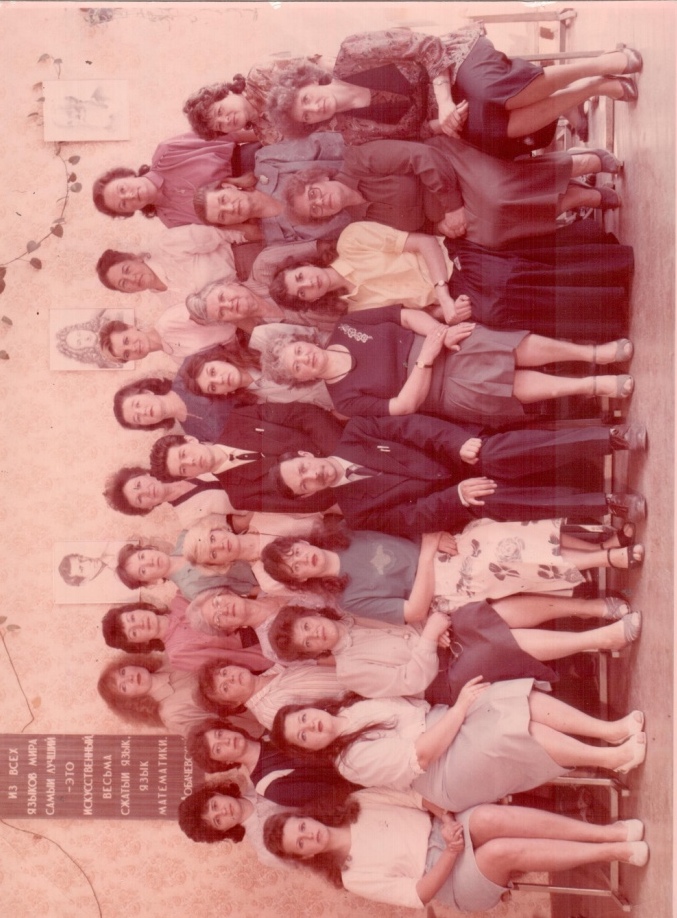